Tax Advantage of Business Aviation

Chicago
May 9, 2019
Daniel Cheung CPA
Aviation Tax Consultants  LLC
Aviation Tax Update
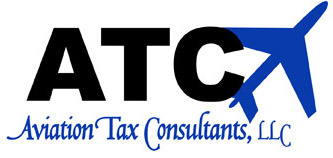 About ATC
Founded in 2003
Offices in Columbus, Indiana and Scottsdale, Arizona
Specializes in income and sales and use tax planning for business aircraft owners
Helps clients and their advisors navigate the myriad of regulations between IRS, state tax laws and FAA Regulations
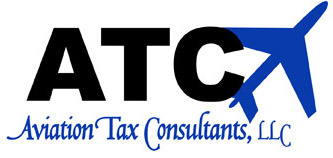 Topics of Discussion
Income tax planning
Sales and use tax planning
FAA regulations compliance
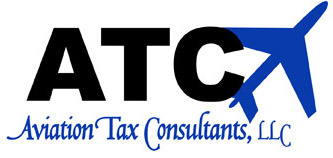 Income Tax Planning
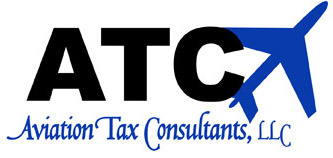 Candidates for a Business Aircraft
Those who need to travel for their businesses
Business owners and self-employed individuals
Not retirees or W-2 earners
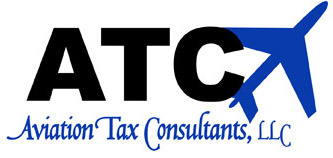 Availability of Bonus Depreciation
5 year depreciable life for business aircraft
7 year depreciable life for commercial aircraft
100% immediate write off in 2019
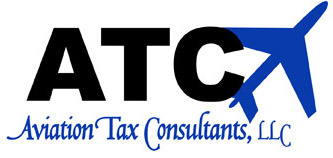 100% Bonus Depreciation
Increased from 50% to 100% since TCJA in December 2017 
Applies to all business aircraft
Planning required to address other tax codes
Hobby loss
Passive activity loss
Related party leasing
Personal use
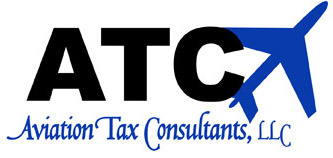 Section 179 Expensing as an Alternative
Applies to business aircraft up to $3.5 million purchase price
Expensing can be any amount up to $1,020,000 for 2019
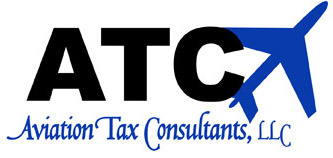 100% Bonus Depreciation Examples
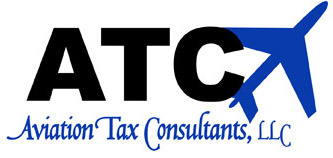 Sales and Use Tax Planning
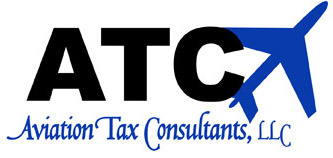 Sales / Use Tax
Sales tax can be due at closing location
Use tax can be due at the home base of the aircraft
Where the LLC is set up is irrelevant
However, use tax can be due to more than one jurisdiction, for example second home, second office, etc.
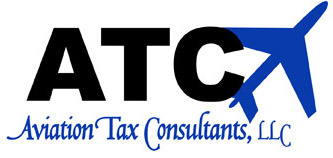 Sales / Use Tax Planning
Rental & leasing exemption
Interstate commerce exemption
Commercial use exemption
Casual sale exemption
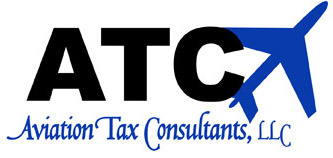 Sales / Use Tax Planning Example - Illinois
Client lives in downtown Chicago and considers hangering in Palwaukee, Illinois or Gary, Indiana
Rental and leasing exemption not available in Illinois, so sales tax is due on full purchase price
Rental and leasing exemption is available in Indiana, and sales tax is due on the monthly rental revenue
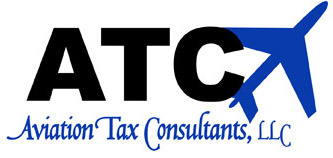 FAA Regulations Compliance
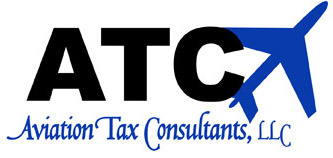 FAA Part 91 Regulations
Regulate most of our clients’ aircraft operations 
Dictate type of ownership structure, citizenship requirement
Trust is an ownership entity is possible
Specific requirements for aircraft leasing
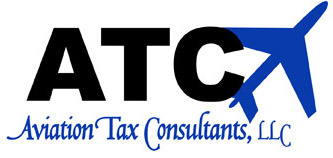 How Do We Work Together?
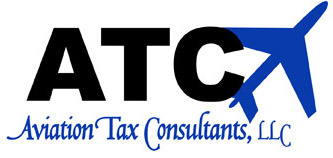 Buying and writing off a business aircraft is a big red flag and you will be audited by IRS
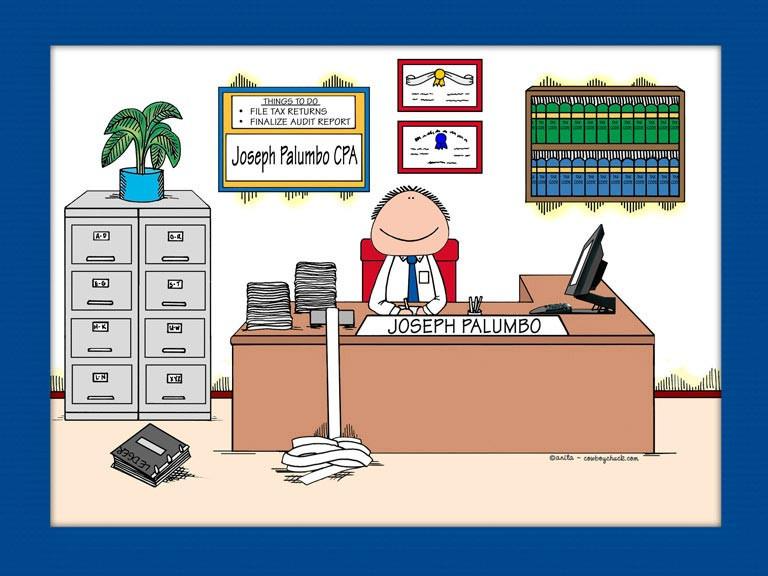 IRS Audit Risk
A big myth
Certain ownership structures can indeed draw unnecessary IRS attention
One important planning objective is to mitigate IRS audit risk
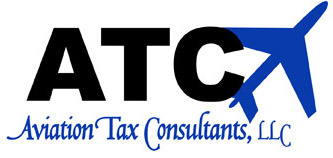 Adding Value
Complement your client’s existing team of advisors
Provide expertise knowledge of the interaction of tax and aviation regulations 
Experience in tailoring an ownership structure that best suits a client’s overall financial and tax planning objectives
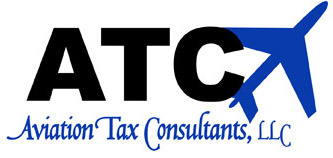 Contact Us
Office: 812-342-9589
www.aviationtaxconsultants.com
Daniel Cheung: 317-716-3388 (cell)
daniel@aviationtaxconsultants.com
@danielcheungATC
         
Fred McCarter: 812-371-5322 (cell)
fmccarter@aviationtaxconsultants.com

Kyle Kamman: 812-350-2147 (cell)
kyle@aviationtaxconsultants.com
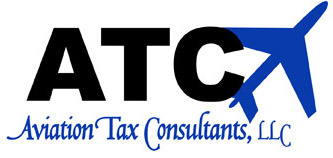